Psalm 3 — Many opponents
Text from THE HOLY BIBLE, NEW INTERNATIONAL VERSION®, NIV® Copyright © 1973, 1978, 1984, 2010 by Biblica, Inc.™ Used by permission. All rights reserved worldwide.
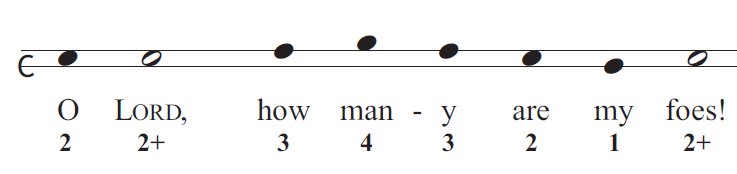 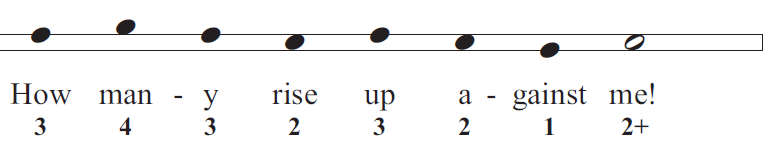 ©  Copyright, Christian Quotation of the Day, 2010. All rights reserved.
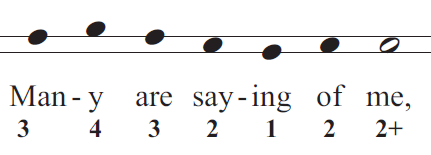 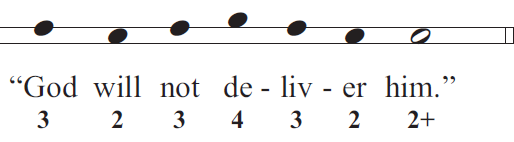 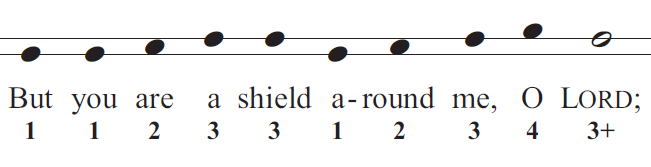 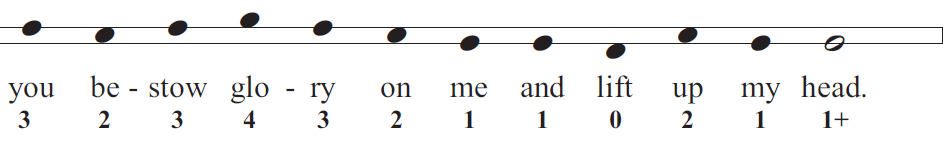 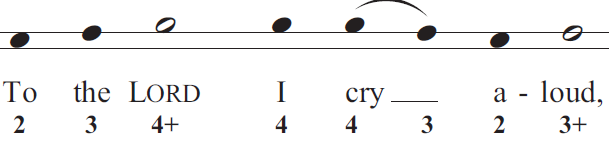 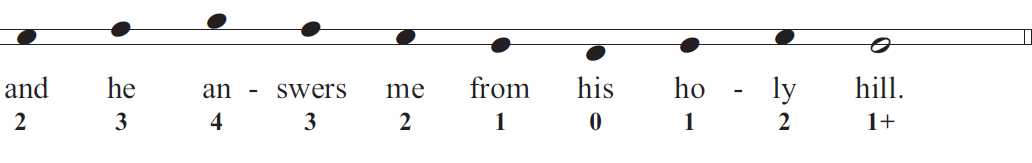 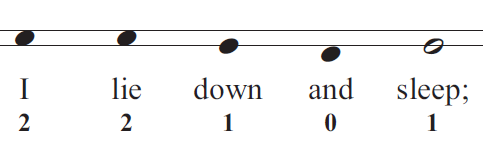 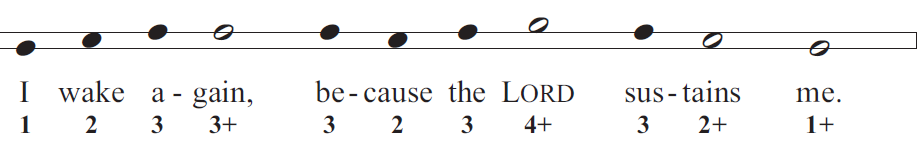 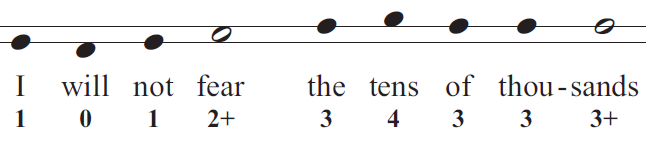 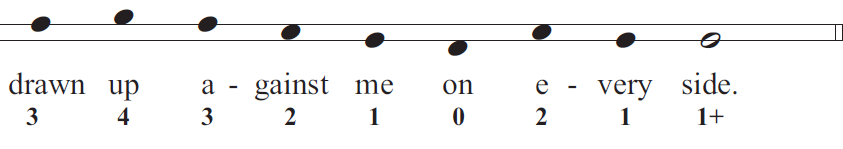 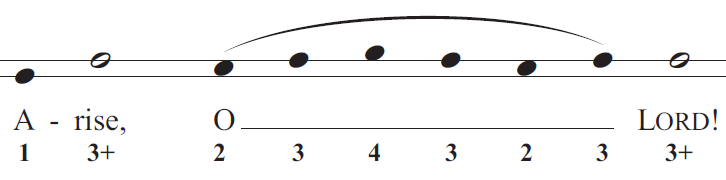 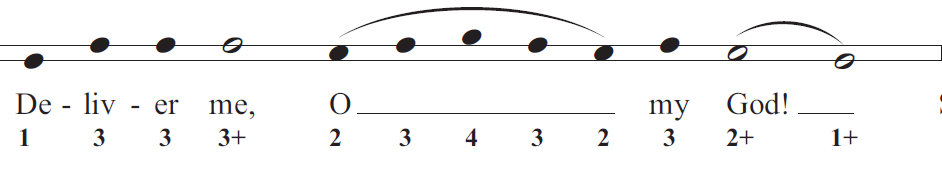 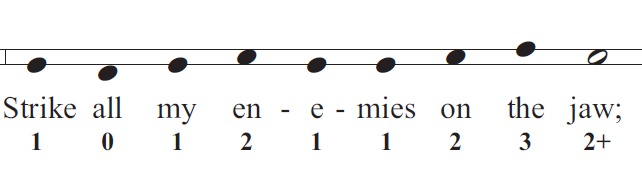 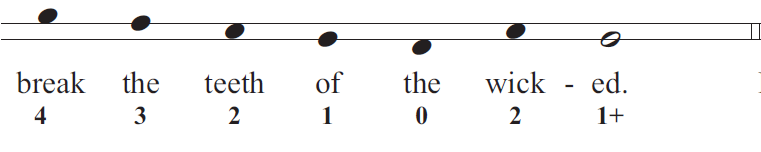 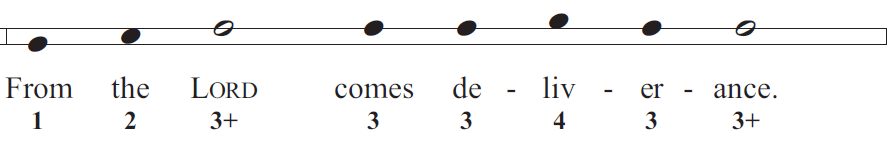 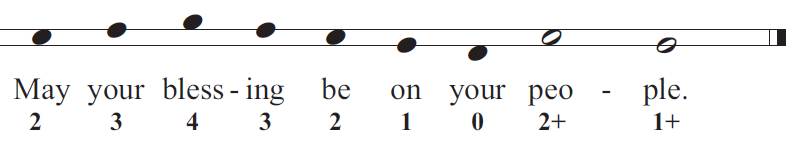 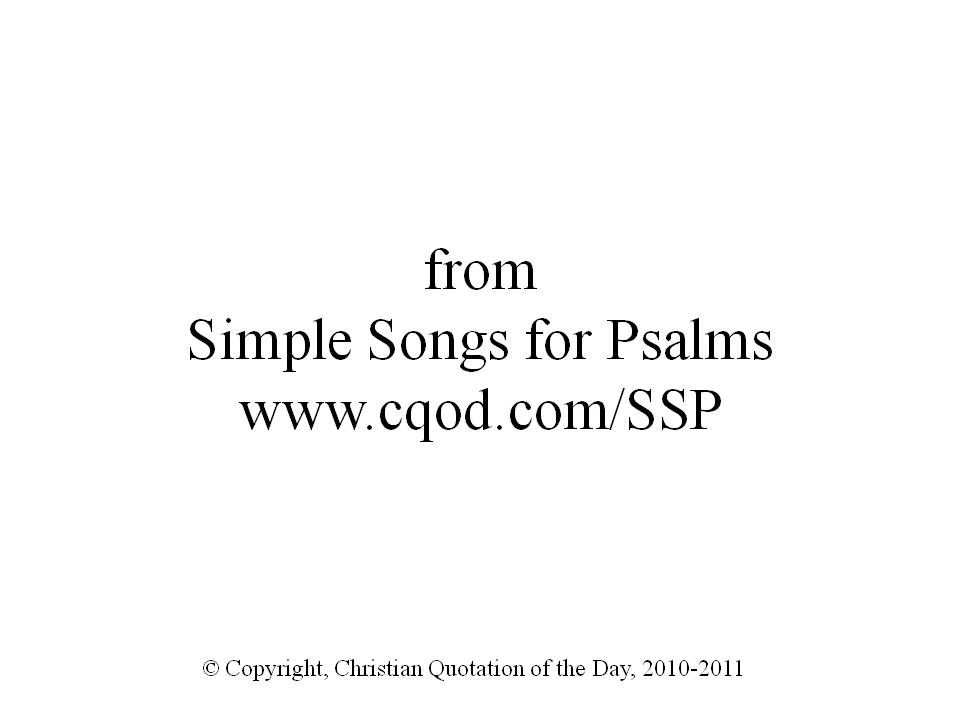